DISPLAY TESLA
Roy van den boom | mtd1a4
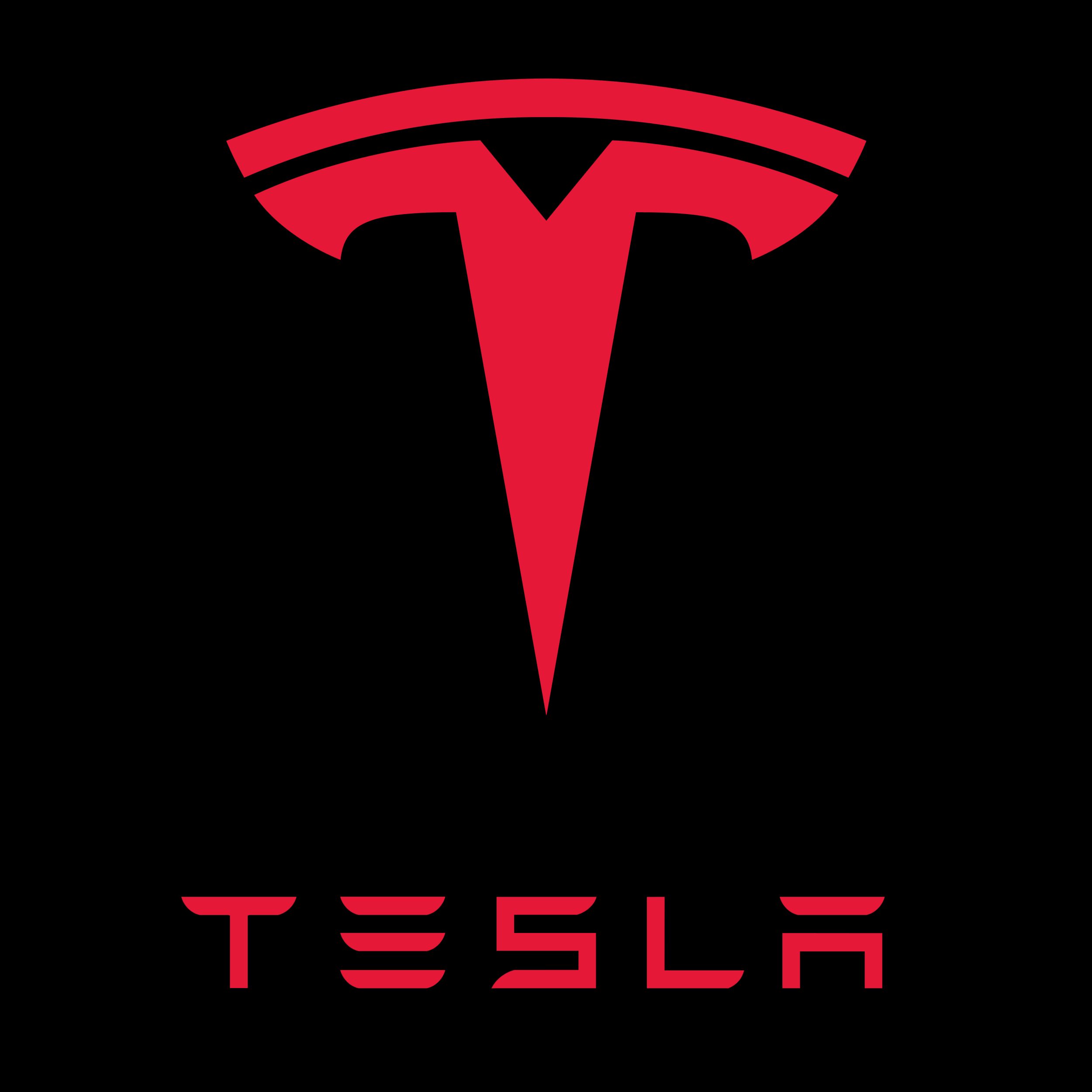 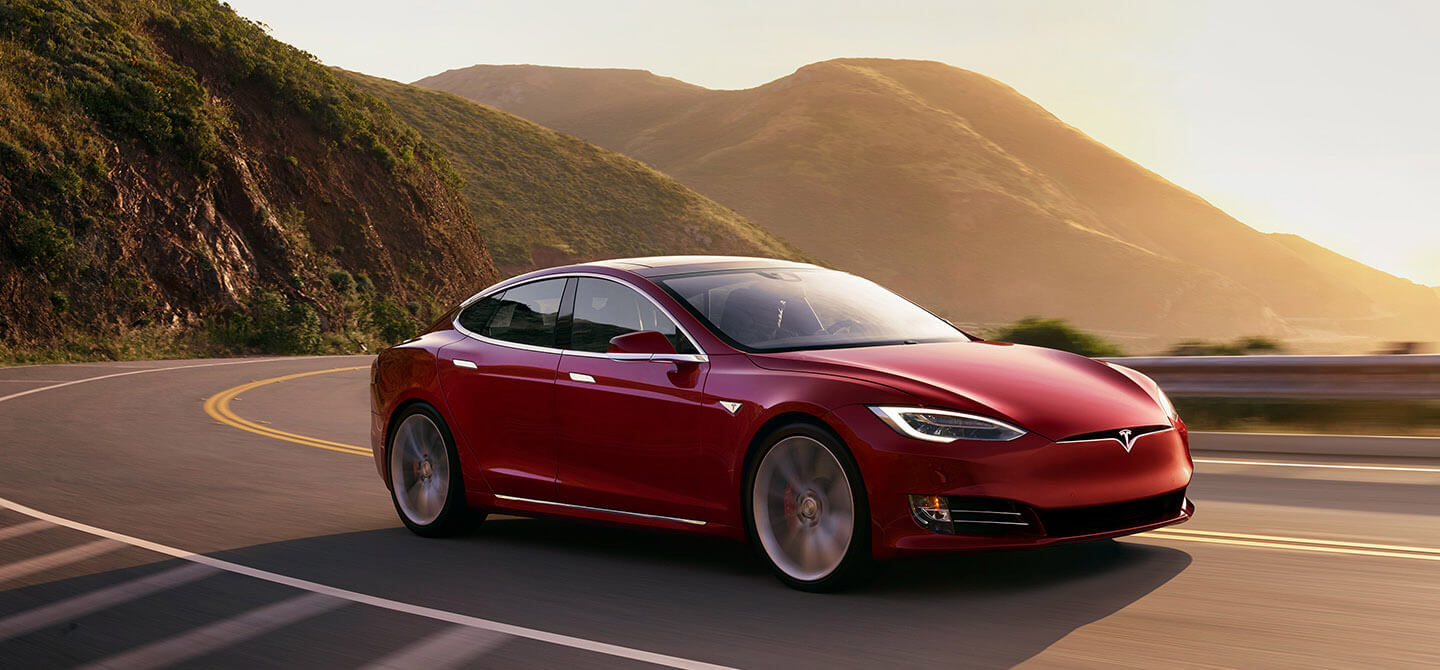 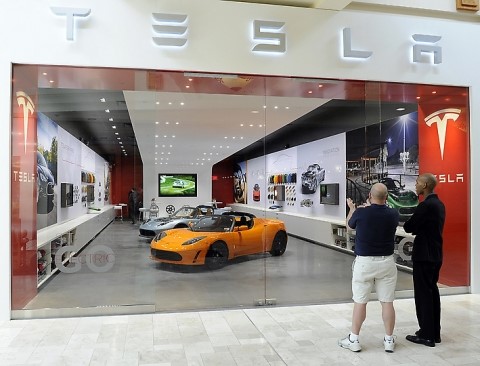 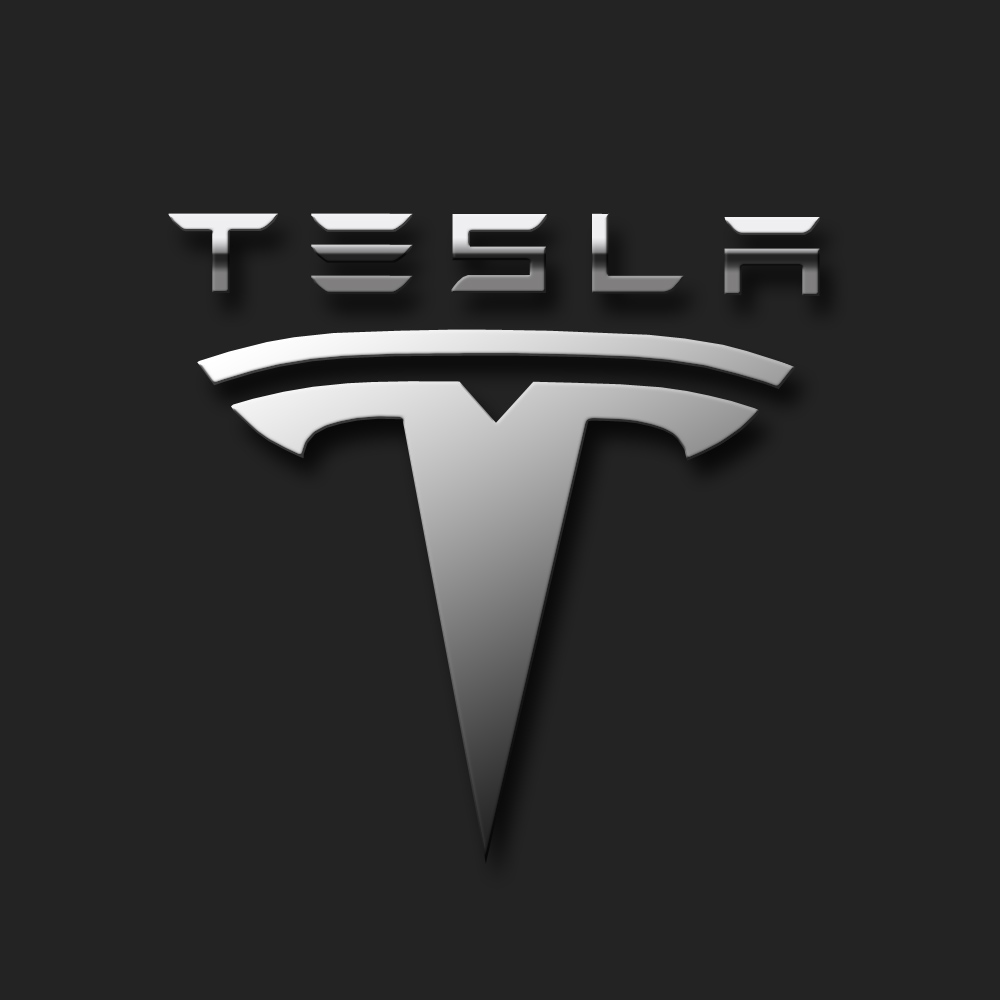 Onderzoek
Showroom
Informatie van auto
Logo
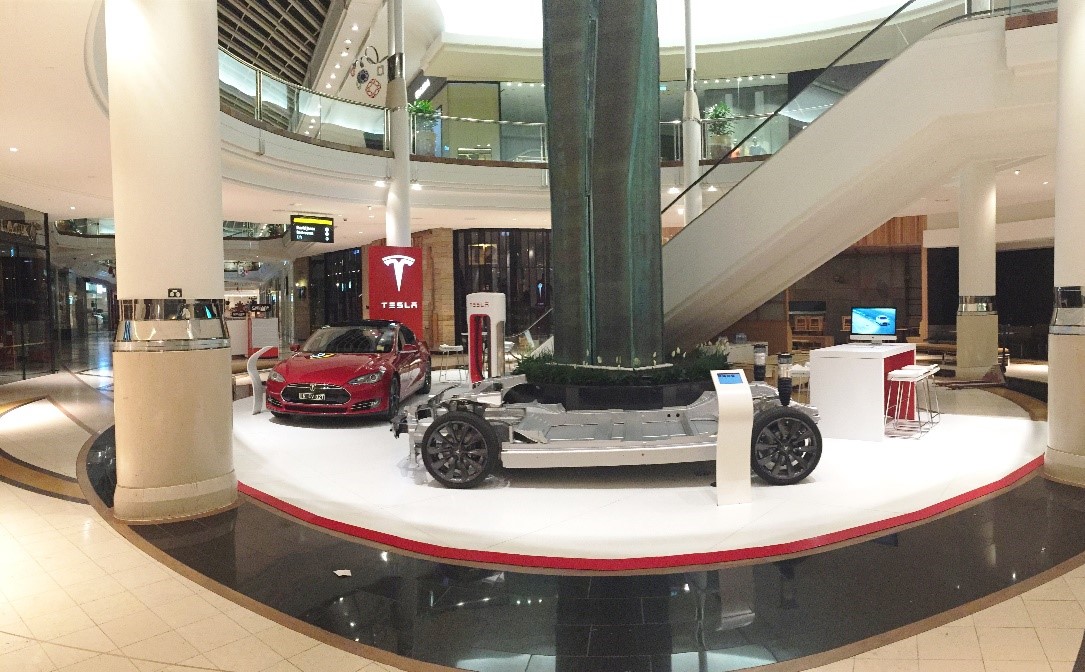 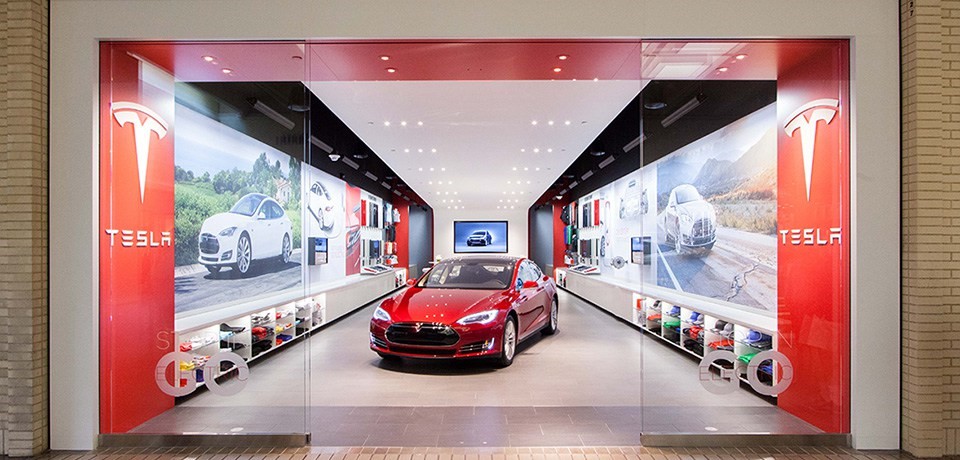 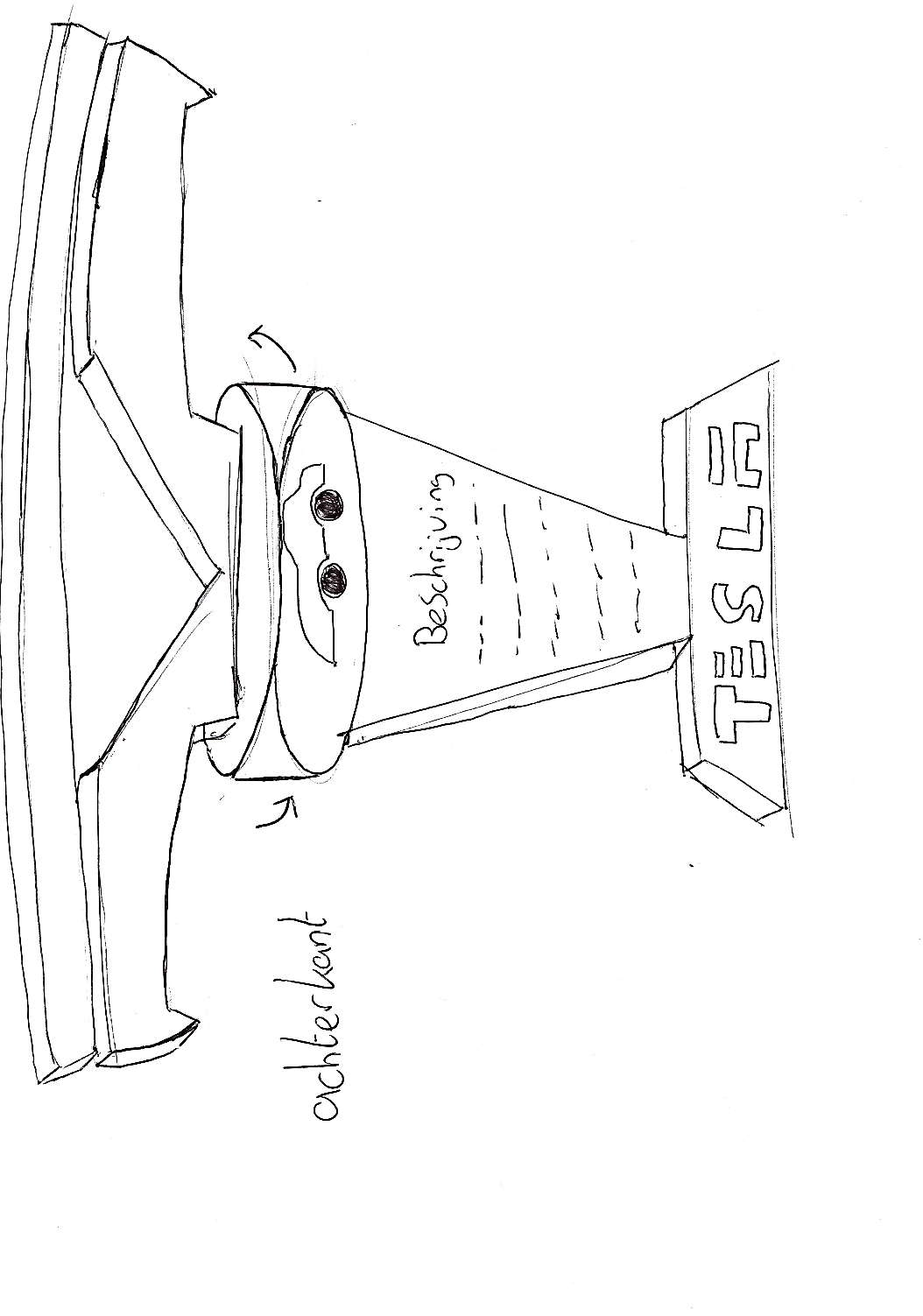 Schets 1
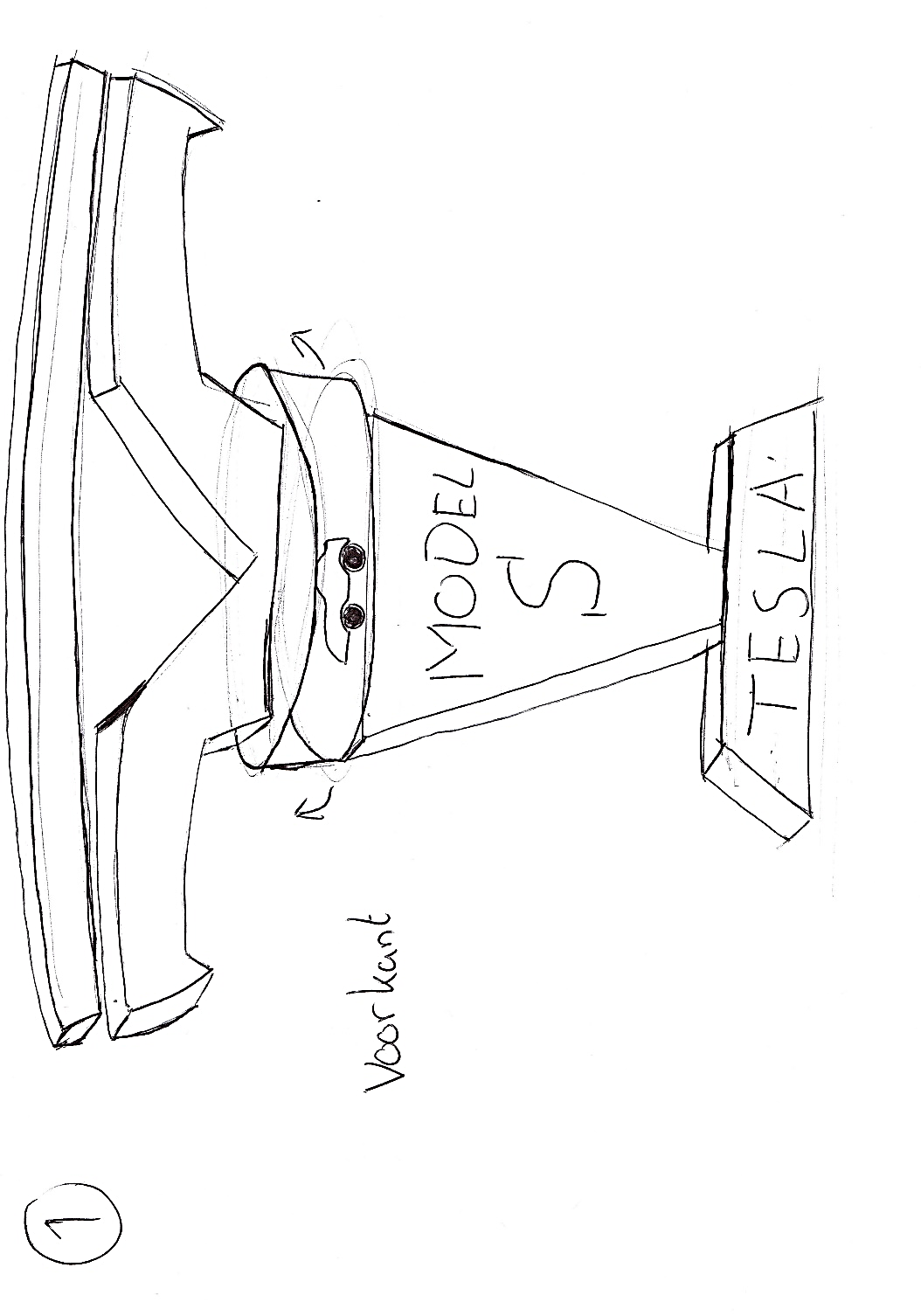 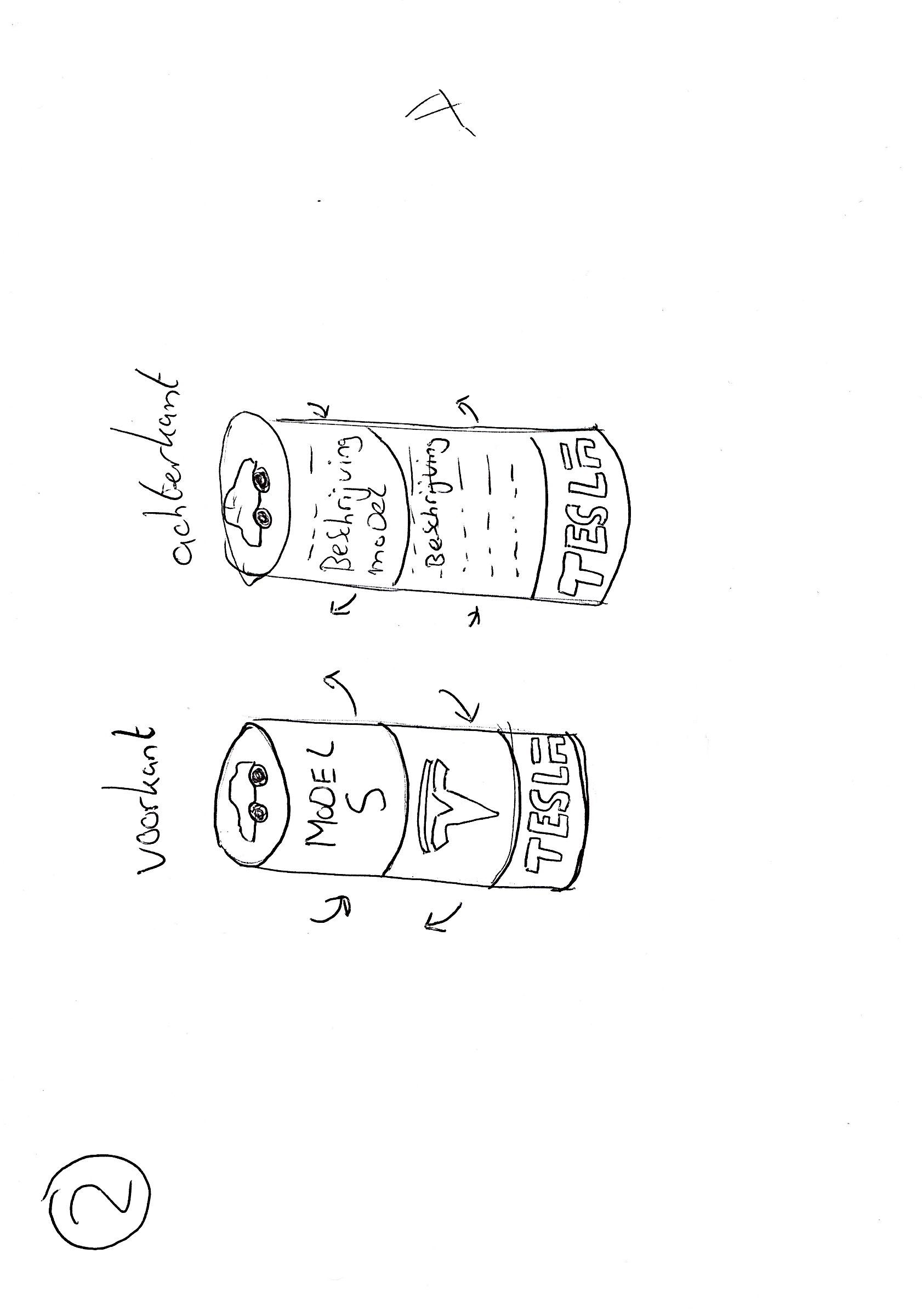 Schets 2
Schets 3
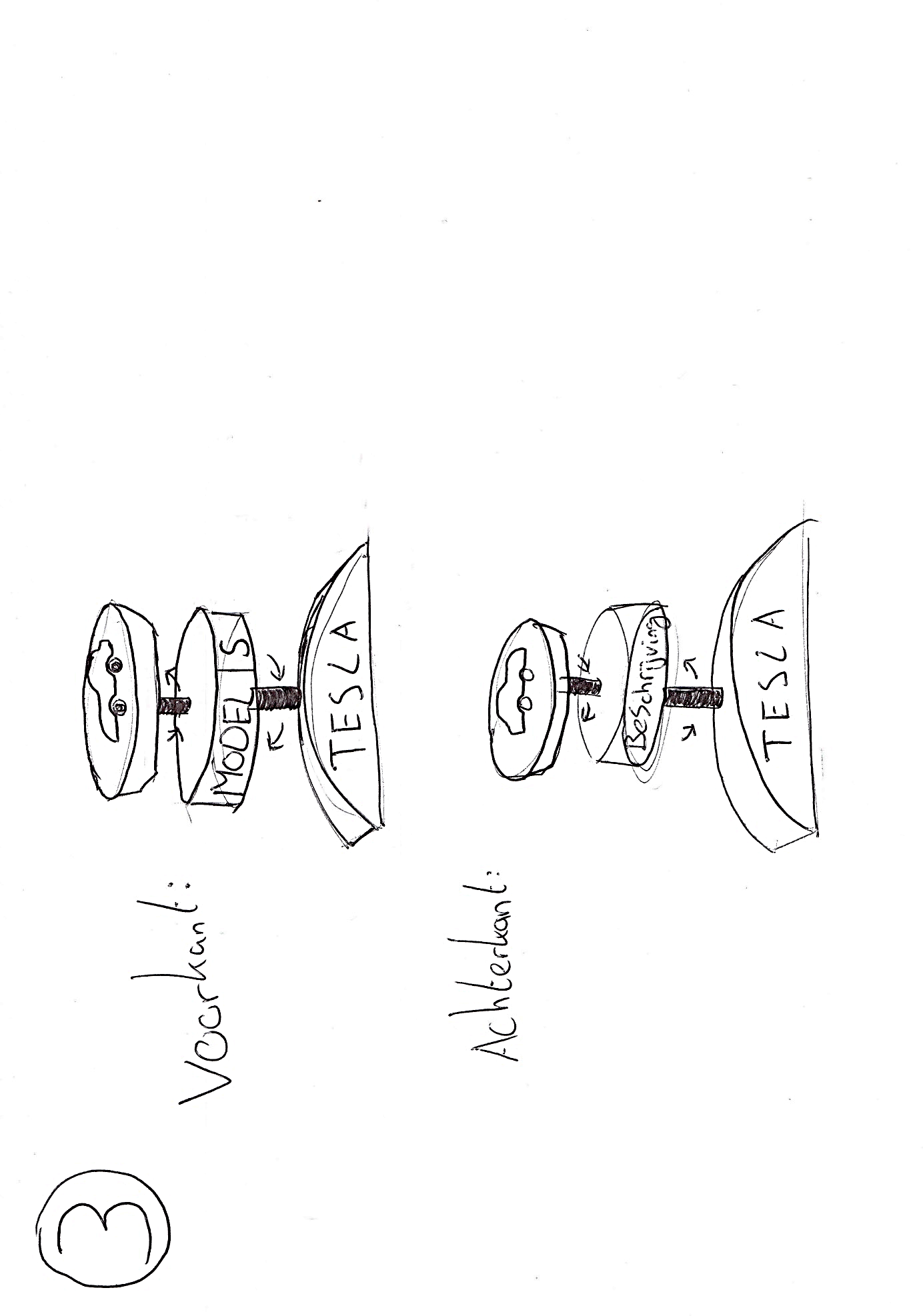 Conclusie
Schets 1
Beschrijving
Logo
Auto staat veilig
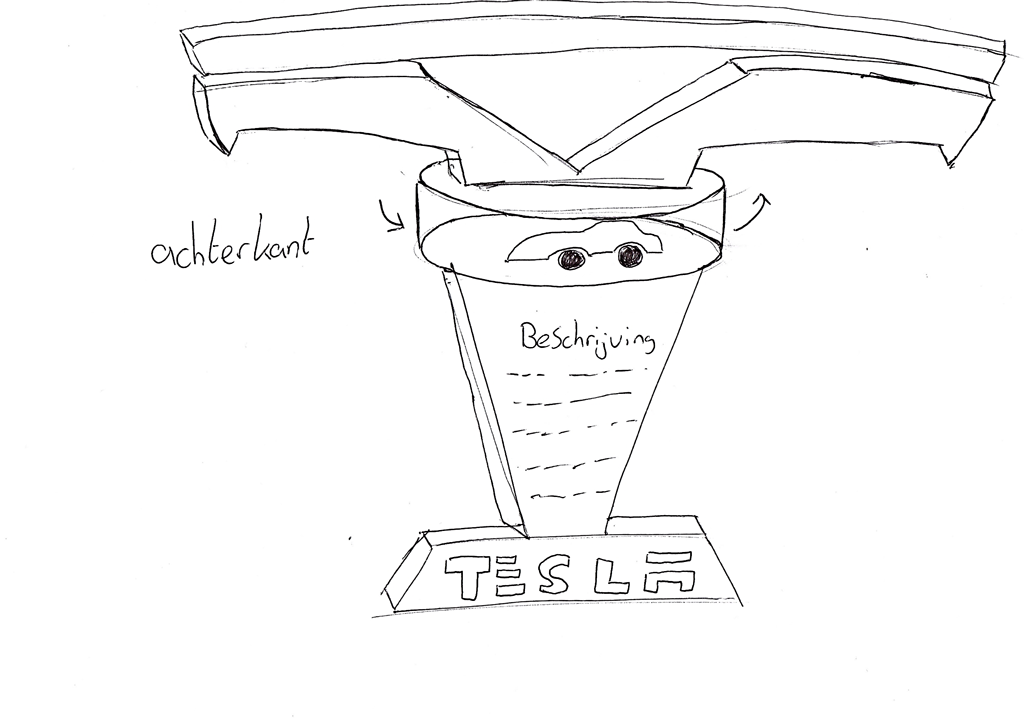 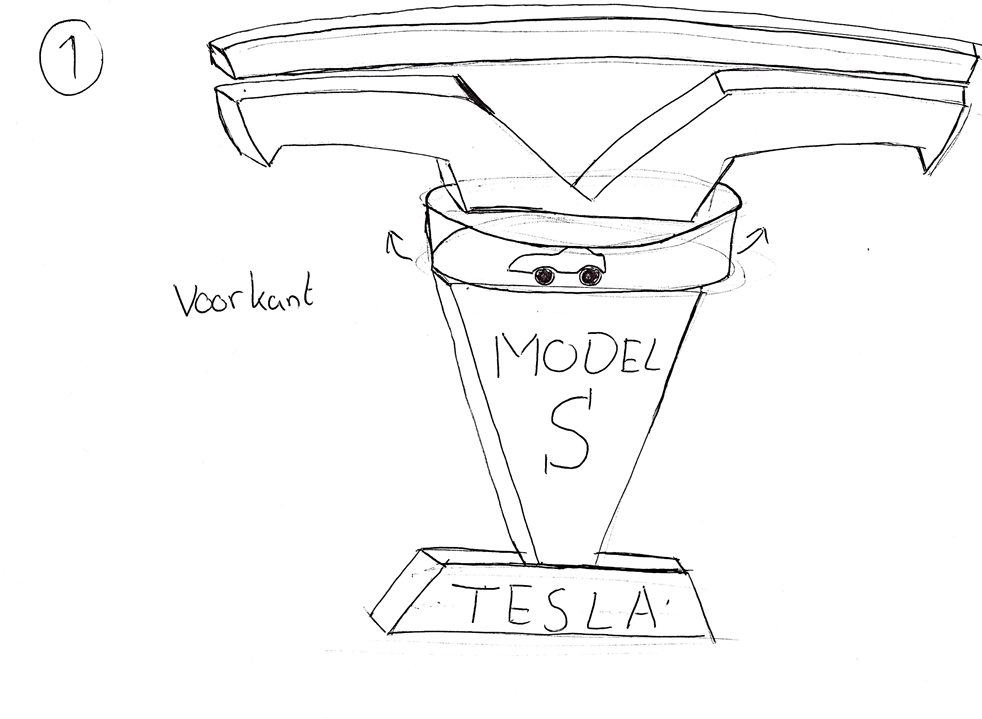